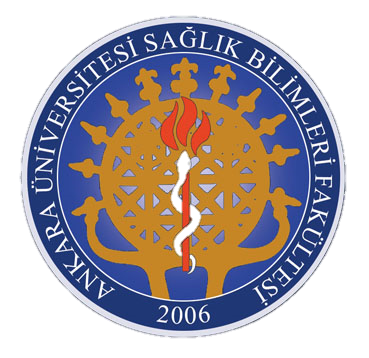 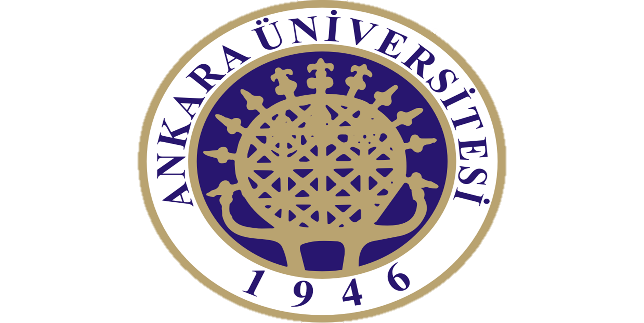 ZİHİNSEL ENGELLİ ÇOCUKLAR
Sağlık Bilimleri Fakültesi 
Çocuk Gelişimi Bölümü
ZİHİNSEL ENGELLİ ÇOCUKLARIN KAYANAŞTIRILMASI
KAYNAŞTIRMA KAVRAMI
Yetersizliği olan bireyler toplumla bir bütün olarak düşünüldükleri sürece toplumsal yaşam zenginleşebilecektir.
Özel gereksinimli bireylerin normal sınıflarda eğitimlerini sürdürmeleri yoluyla toplumla bütünleşmelerini sağlayacak olan uygulama ise kaynaştırmadır.
Günümüzde özel gereksinimli çocukların genel eğitim yerleştirilmeleri ve bu sınıflarda eğitilmeleri giderek yaygınlaştırılmaktadır.
Kaynaştırma en genel tanımıyla özel gereksinimli çocuklara destek hizmeti sağlayarak tam ya da yarı zamanlı olarak en az kısıtlayıcı eğitim ortamı olan normal eğitim sınıflarında eğitim görmesi olarak tanımlanmaktadır.
Kaynaştırma olarak tanımlanan uygulamaların günümüzde daha çok, özel gereksinimleri öğrencilerin genel eğitim sınıfında tam zamanlı olarak yerleştirilmeleri anlamına gelen bütünleştirme eğitimi olarak adlandırıldığı görülmektedir.
Bütünleştirmeyi kaynaştırmadan ayıran temel nokta öğrencinin genel eğitim sınıfına tam zamanlı yerleştirilmesi ve destek hizmetlerin sınıf içinde sunulmasıdır.
DÜNYADA KAYNAŞTIRMA UYGULAMALARI
İtalya’da 1971,Norveç’te 1976,İngiltere’de1974,ABD ve Fransa’da 1975 yılında yürürlüğe giren yasalar ve
ABD’de 1975 ‘de kabul edilen Tüm Engelli Çocukların Eğitimi Yasası ile engelli çocukların uygun eğitimsel hizmetlerden yararlanması amaçlanmıştır.
Tüm Engelli Çocukların Eğitimi Yasası ile engelli çocuklara ilişkin bazı önemli kararlar alınmıştır. Bu kararlar:
En Az Kısıtlayıcı Ortamda Eğitim
Bireyselleştirilmiş Eğitim Programı Hazırlama
Fark Gözetmeksizin Değerlendirme
Devlet Okullarının  Programlarından ve Hizmetlerinden Dışlanmaya Son
Karma Eğitim Gereksinimi
Yasal Uygulama Hakkı
En Az Kısıtlayıcı Ortamda Eğitim:
Özel gereksinimli çocuğun  mümkün olduğunca engeli olmayan akranlarıyla bir arada bulunarak eğitim gereksinimlerinin en iyi karşılanacağı eğitim ortamına yerleştirilmesidir.
TÜRKİYE’DE KAYNAŞTIRMA UYGULAMALARI
İlk yasa 1983’de çıkarılan 2916 sayılı Özel Eğitime Muhtaç Çocuklar Yasası 
1990’da düzenlenen XIII. Milli Eğitim Şurası
1990’da Özel Eğitim Hakkında Kanun Hükmünde Kararname
1991’de I.Özel Eğitim Konseyi’nin toplanması
2000 yılında Özel Eğitim Hizmetleri Yönetmeliği’nin yürürlüğe girmesi
2006’da Özel Eğitim Hizmetleri Yönetmeliği’nde kaynaştırmaya geniş yer verilmesi
KAYNAŞTIRMA DESTEK EĞİTİM HİZMETLERİ
Öğrenci sınıftan ayrılmadan sağlanan destek hizmetler:
Danışman yardımlı genel eğitim sınıfı
Özel eğitim öğretmeni yardımı ile genel eğitim sınıfı
Yardımcı öğretmen ile genel eğitim sınıfı
Öğrencinin sınıf dışında aldığı destek hizmetler:
Kaynak oda
Gezici özel eğitim öğretmeni
KAYNAŞTIRMANIN SAĞLADIĞI YARARLAR
Normal gelişim gösteren çocukların akademik ve sosyal becerilerini olumlu etkiler.
Bireysel farklılıklara karşı hoşgörülü olma,özel gereksinimli bireylere karşı olumlu tutum geliştirme, işbirliği ve yardımlaşma becerilerini arttırmaya yardımcı olur.
Sınıf öğretmenine bireysel farklılıkları görebilme, ön yargılardan kurtulabilme, sınıfta demokratik bir ortam oluşturabilme, özel eğitim ekibiyle işbirliği yapabilme, özel gereksinimli çocuklar için farklı yöntem ve teknikler, araç-gereç geliştirebilme, zamanını etkili ve verimli kullanabilme becerileri üzerinde olumlu etkileri vardır.
KAYNAŞTIRMANIN ENGELLERİ
Olumsuz öğretmen tutumları
Uygun personel ve destek servislerin olmayışı
Genel ve özel eğitimin farklı algılanışı
Fiziksel çevrenin yetersizliği
BAŞARILI BİR KAYNAŞTIRMA İÇİN YAPILMASI GEREKENLER
Okul müdürü, tüm okul çalışanları özel gereksinimli öğrenciye karşı kabul edici ve destekleyici bir tutum sergilemelidir.
Sınıf öğretmenlerinin tutumları önemlidir.
Genel eğitim sınıfları tüm öğrencilerin gereksinimlerini karşılayacak, öğrenmelerini kolaylaştıracak biçimde düzenlenmelidir.
Destekleyici özel eğitim hizmetlerinin sağlanması gerekmektedir.
Genel eğitim sınıflarında tüm öğrenciler, birlikte öğrenme, oynama, eğitimsel ve sosyal etkinliklere katılma fırsatlarına sahip olmalıdır.
Sınıftaki diğer öğrenciler özel gereksinimli öğrenci hakkında bilgilendirilmelidir.
Sınıftaki tüm öğrenci velileriyle işbirliği sağlanmalıdır.
KAYNAŞTIRMA UYGULAMALARINDA İŞBİRLİĞİ
Özel gereksinimli öğrencilerin yerleştirildikleri kaynaştırma sınıf ve okullarında başarılı olabilmeleri hem alacakları öğretim desteğine hem de bireysel özelliklerine uygun olarak eğitilmiş personele bağlıdır.
İşbirliğinde görev alacak personeller:
Özel gereksinimli öğrenciler
Anne-babalar
Öğretmenler
Kaynaştırma sınıf öğretmeni
Özel eğitim öğretmeni
Okul rehber öğretmeni
Okul yöneticileri
Dil ve konuşma terapisti
Fizyoterapist
Sosyal çalışmacı
Psikolog
UZMANLAR ARASI İŞBİRLİĞİ
Doğrudan İşbirliği ile Öğretim Modeli
Dolaylı İşbirliği ile Hizmet Modelleri
Doğrudan işbirliği ile hizmet modelleri:
Bir öğretim yapan bir yardımcı öğretmen
İstasyon öğretimi
Paralel öğretim
Alternatif öğretim
Ekip öğretimi
    Dolaylı işbirliği ile hizmet modelleri:
İşbirliği yaparak    problem çözme
Grupla problem çözme
Akran liderliği
Kaynakça